Выставки творчества группы «Улыбка»
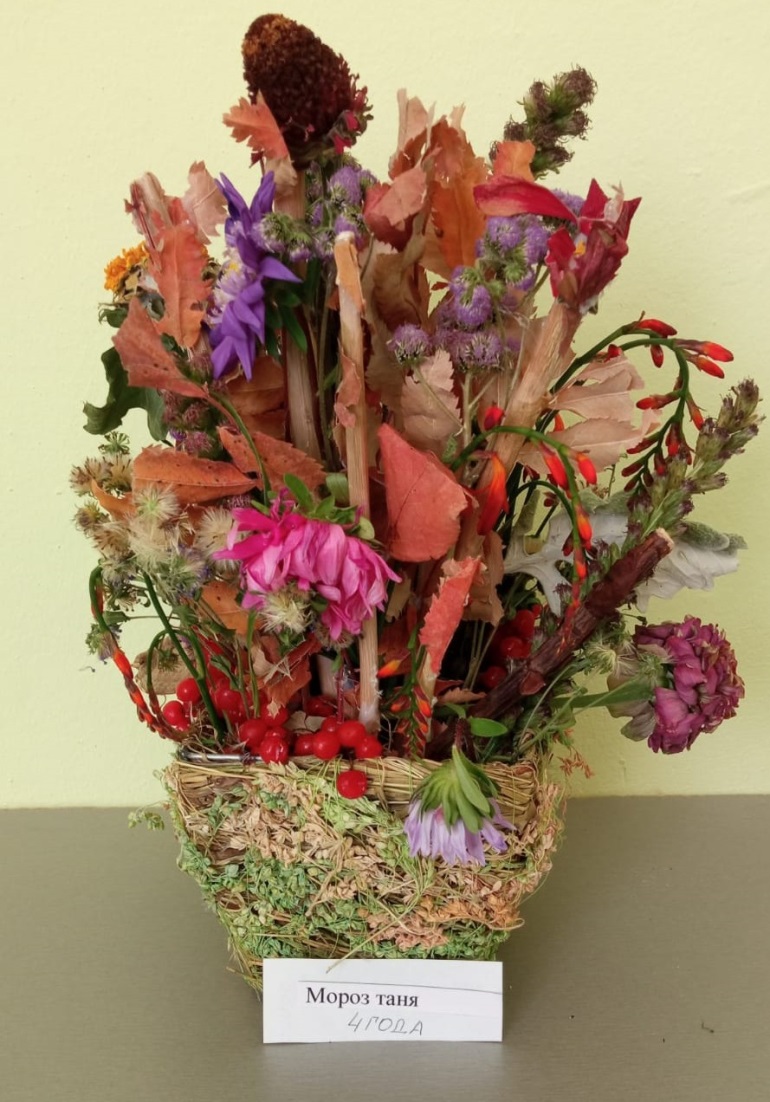 Осень
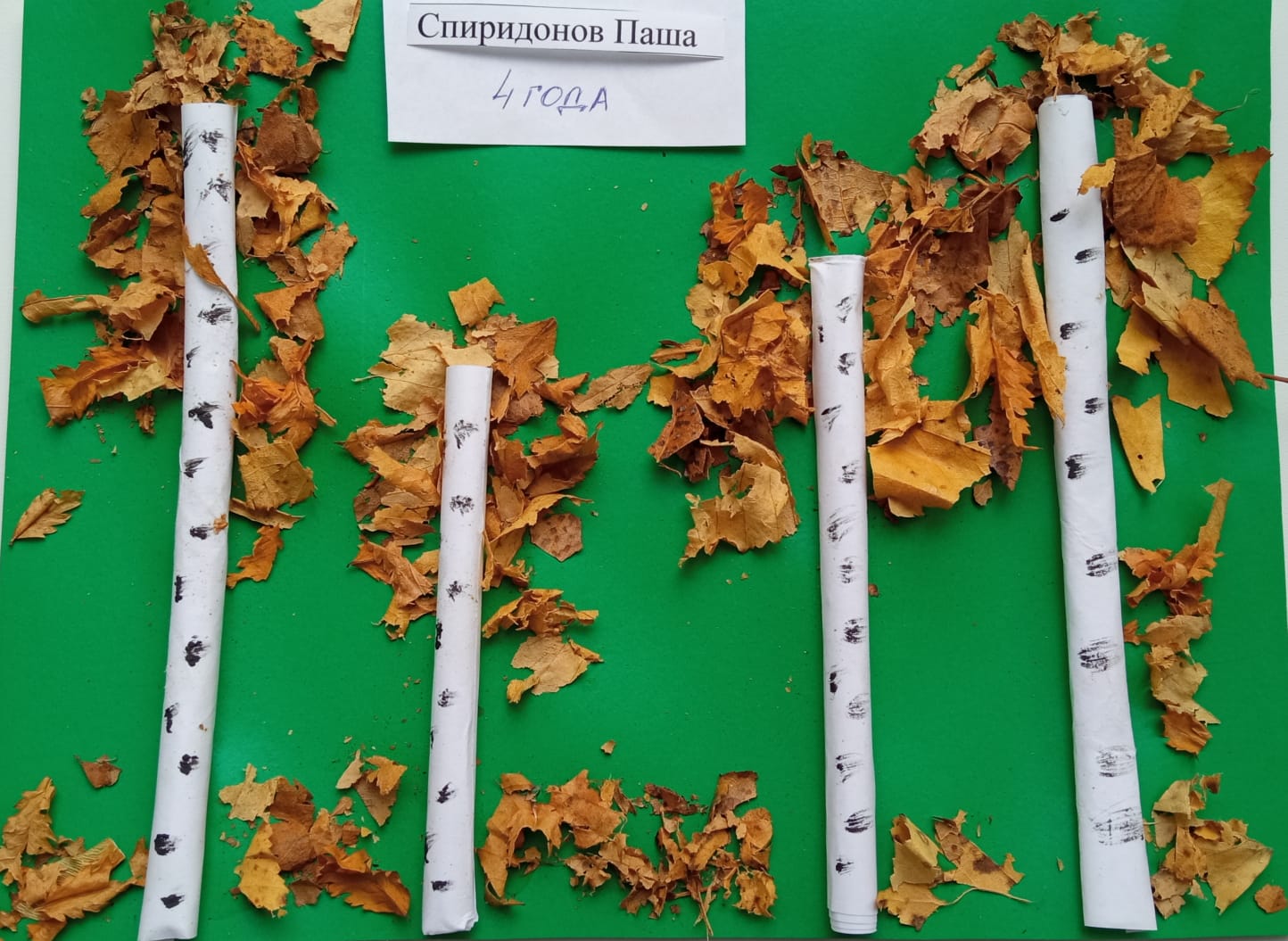 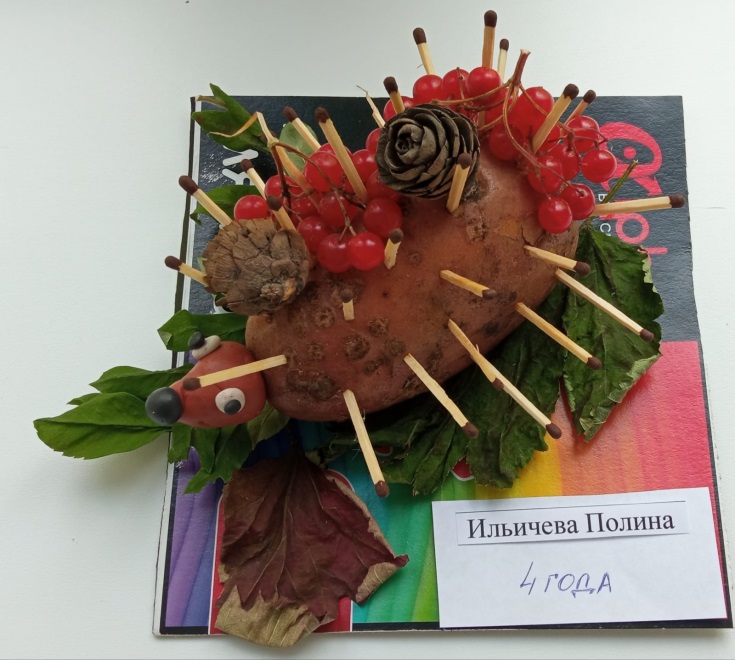 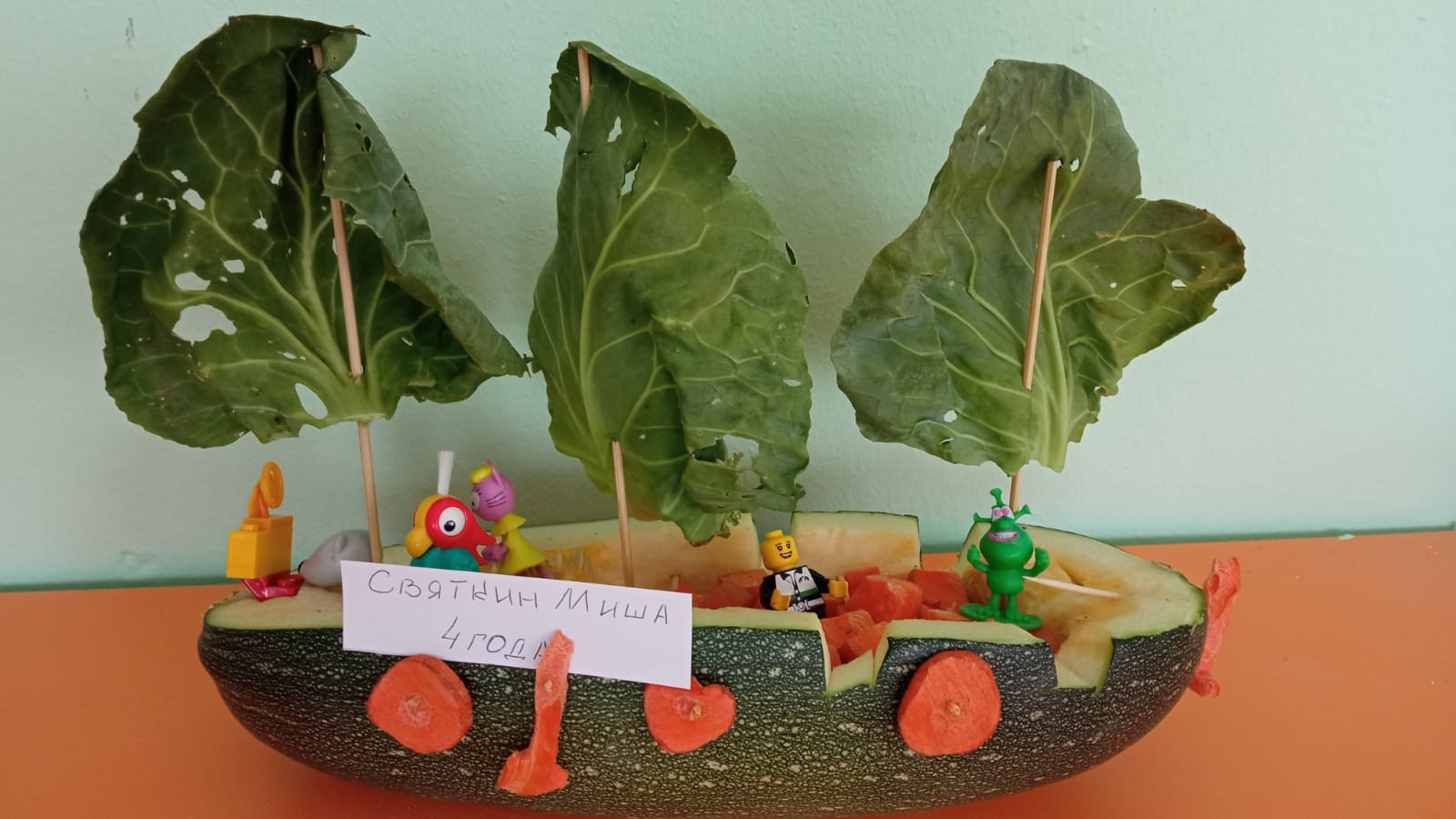 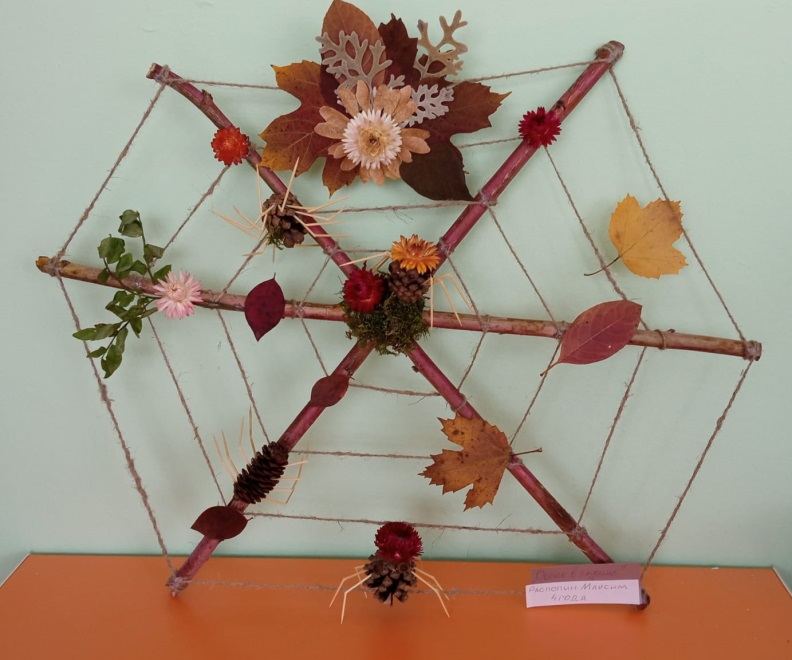 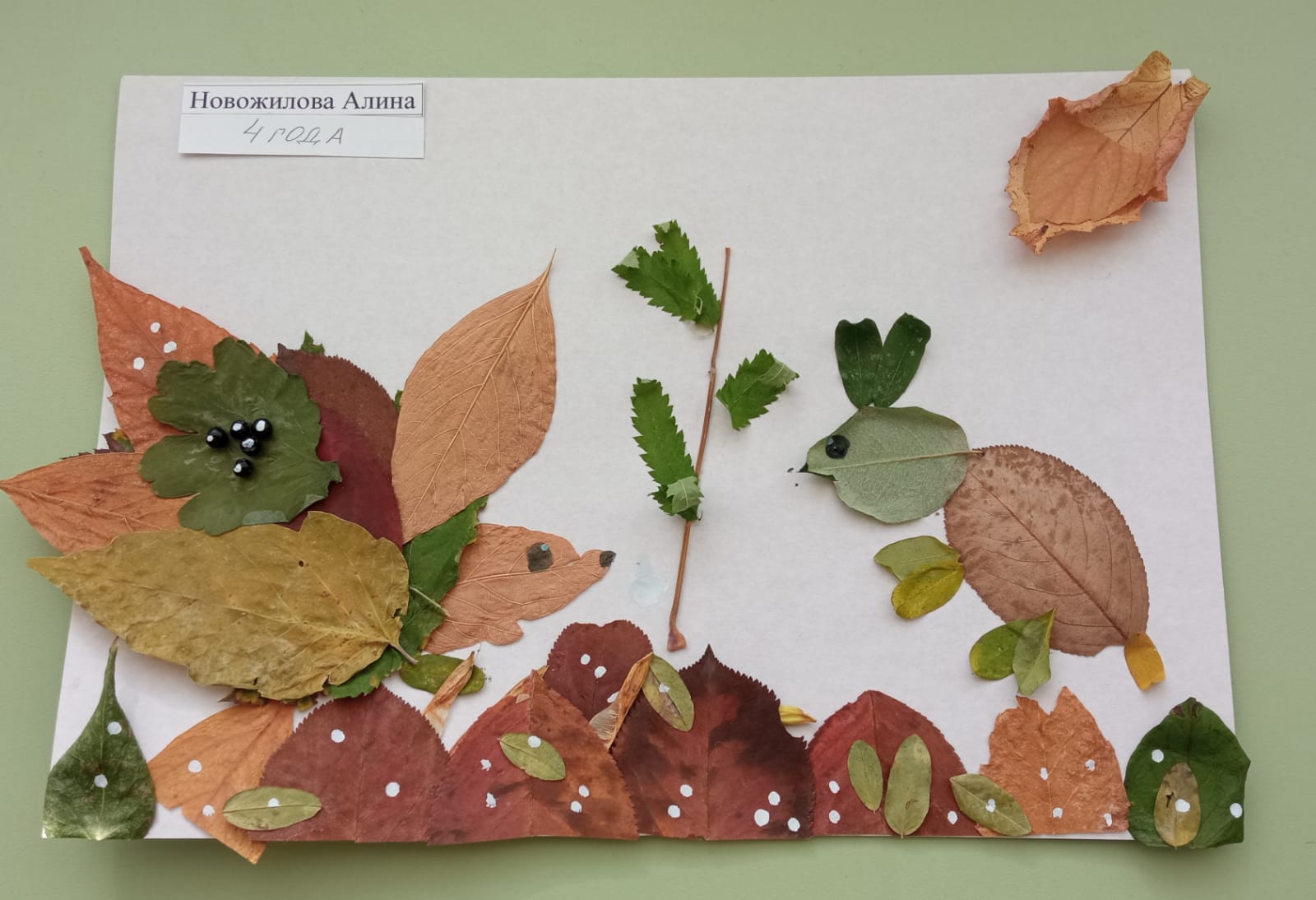 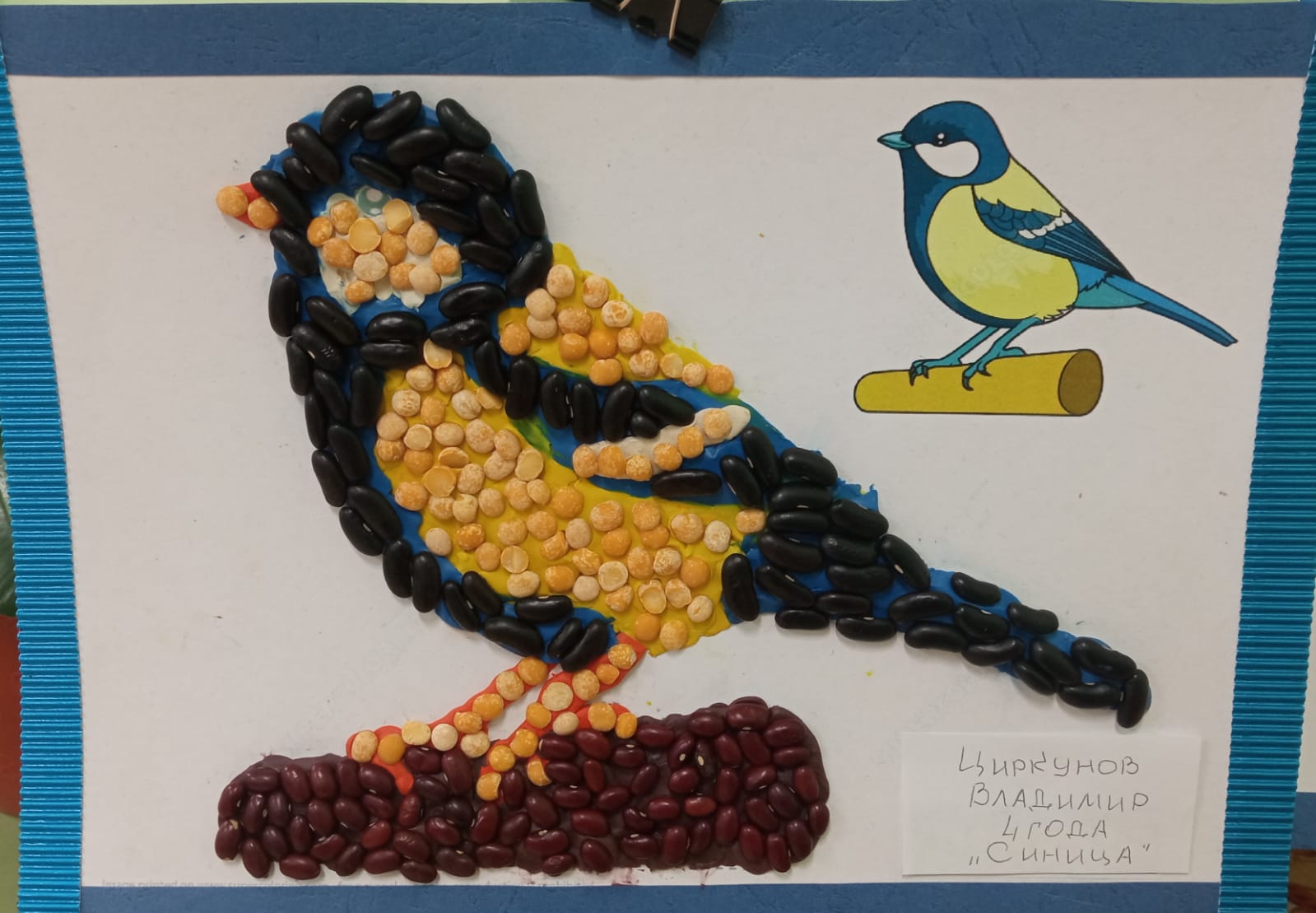 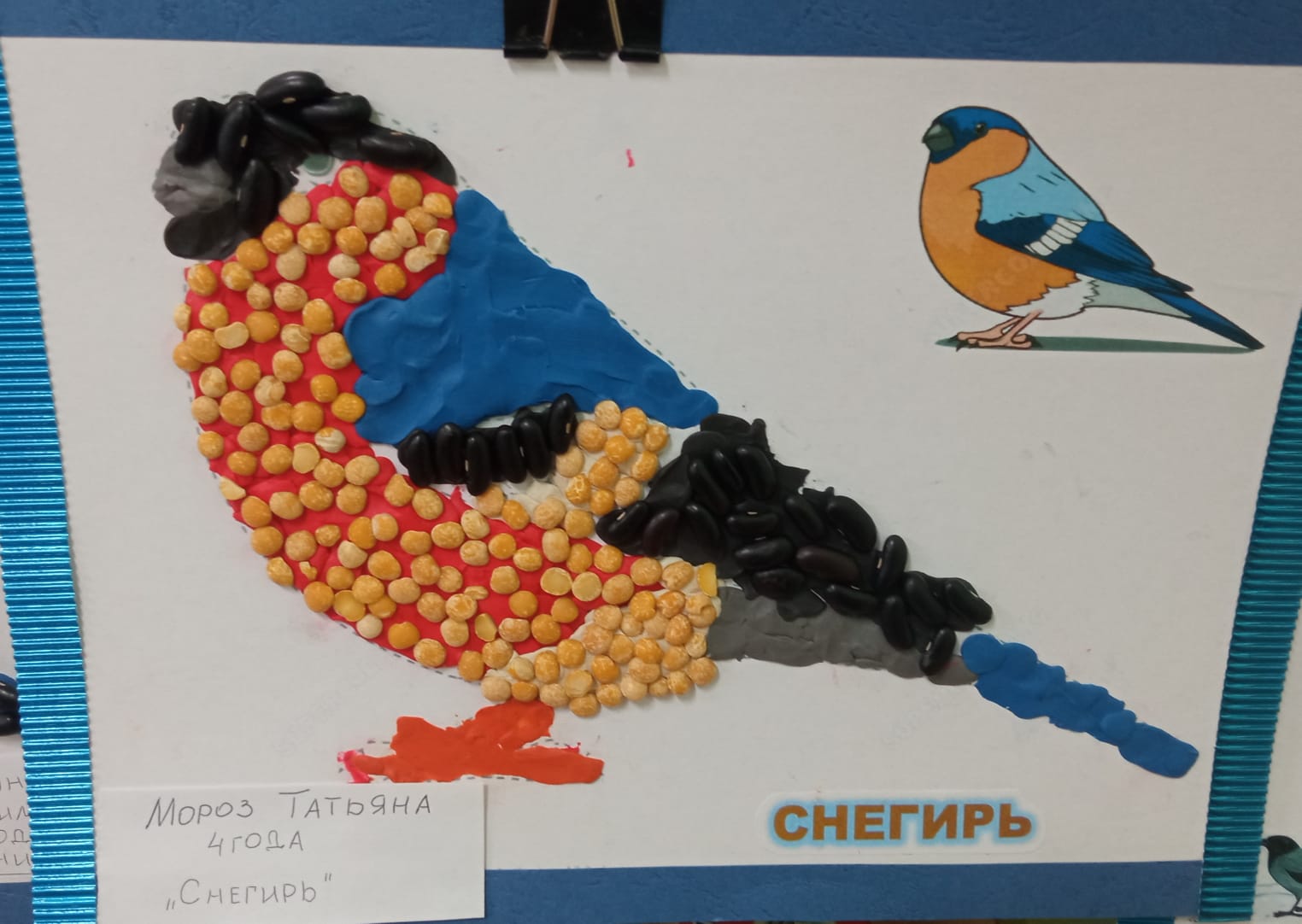 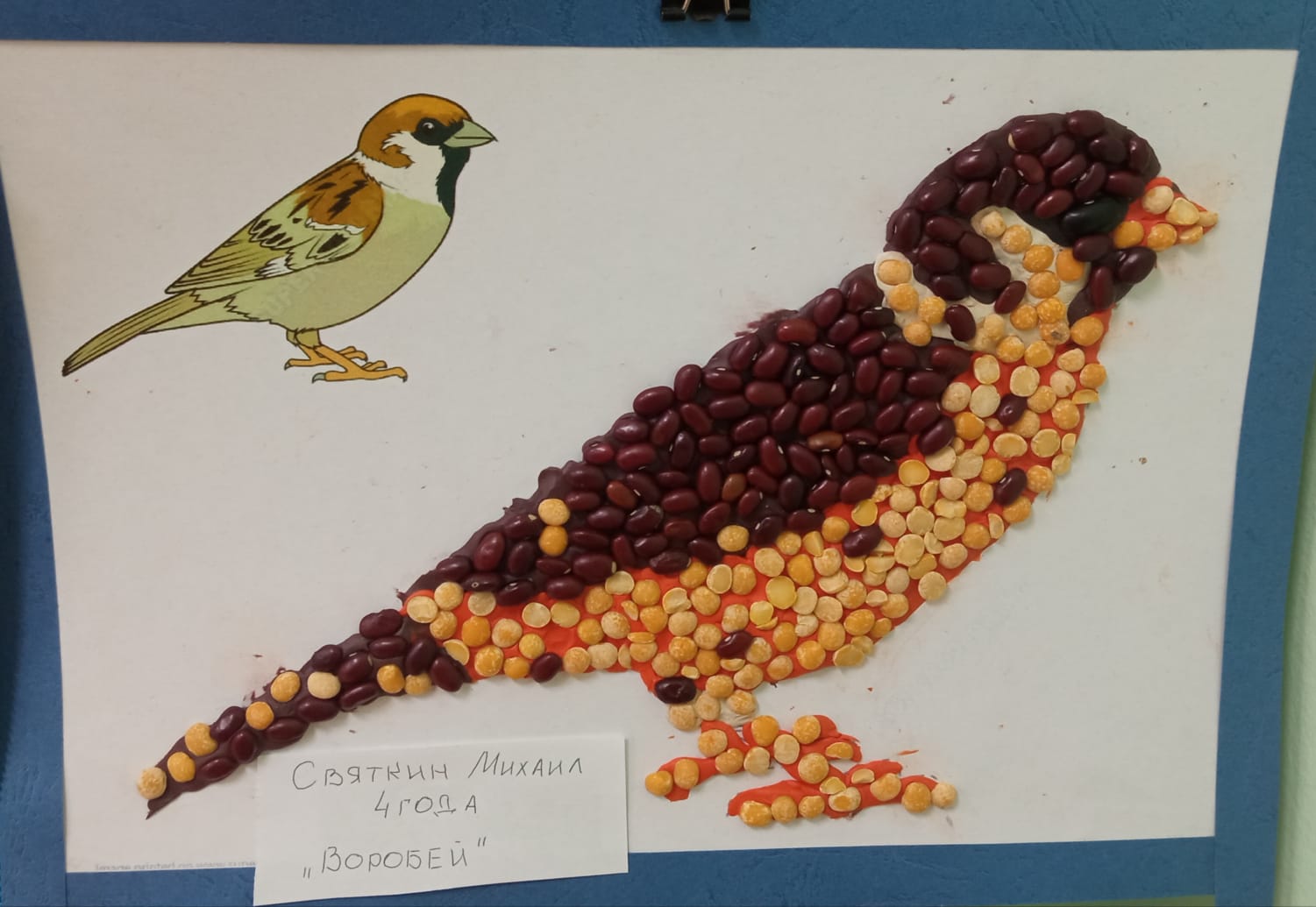 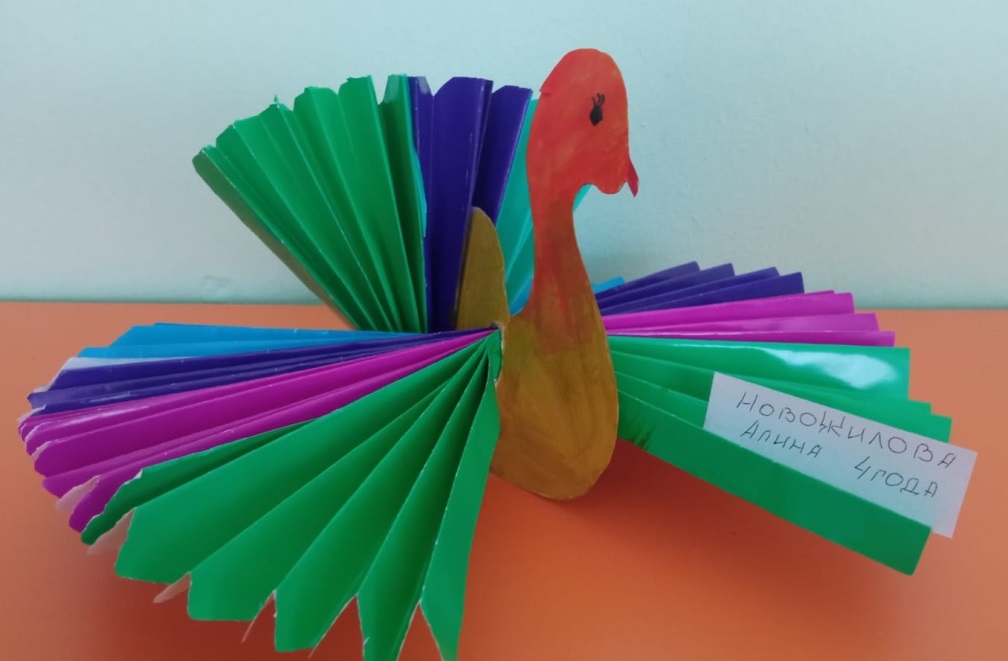 Животные северных регионов
Новогодняя выставка«ЩЕЛКУНЧИК»
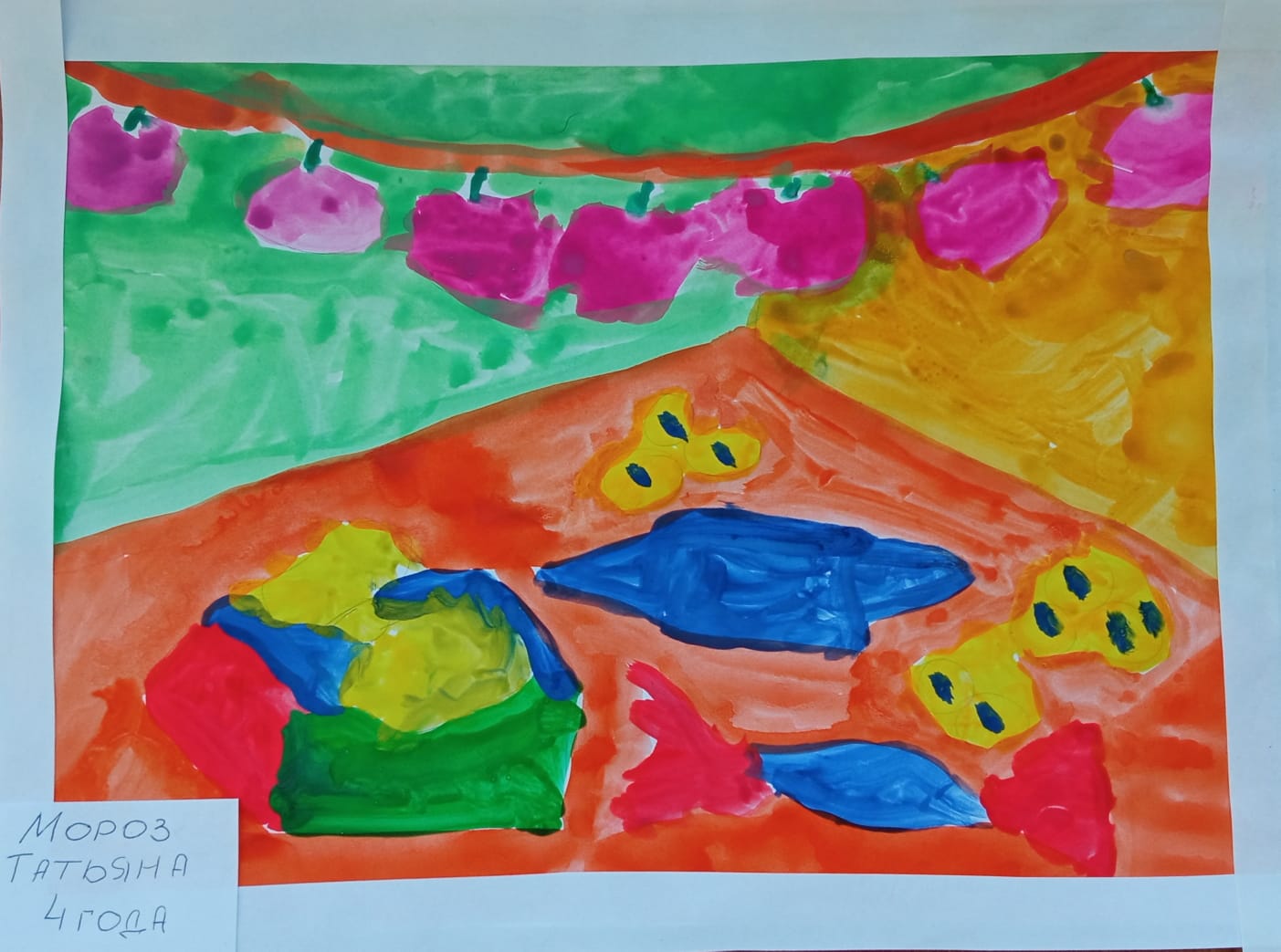 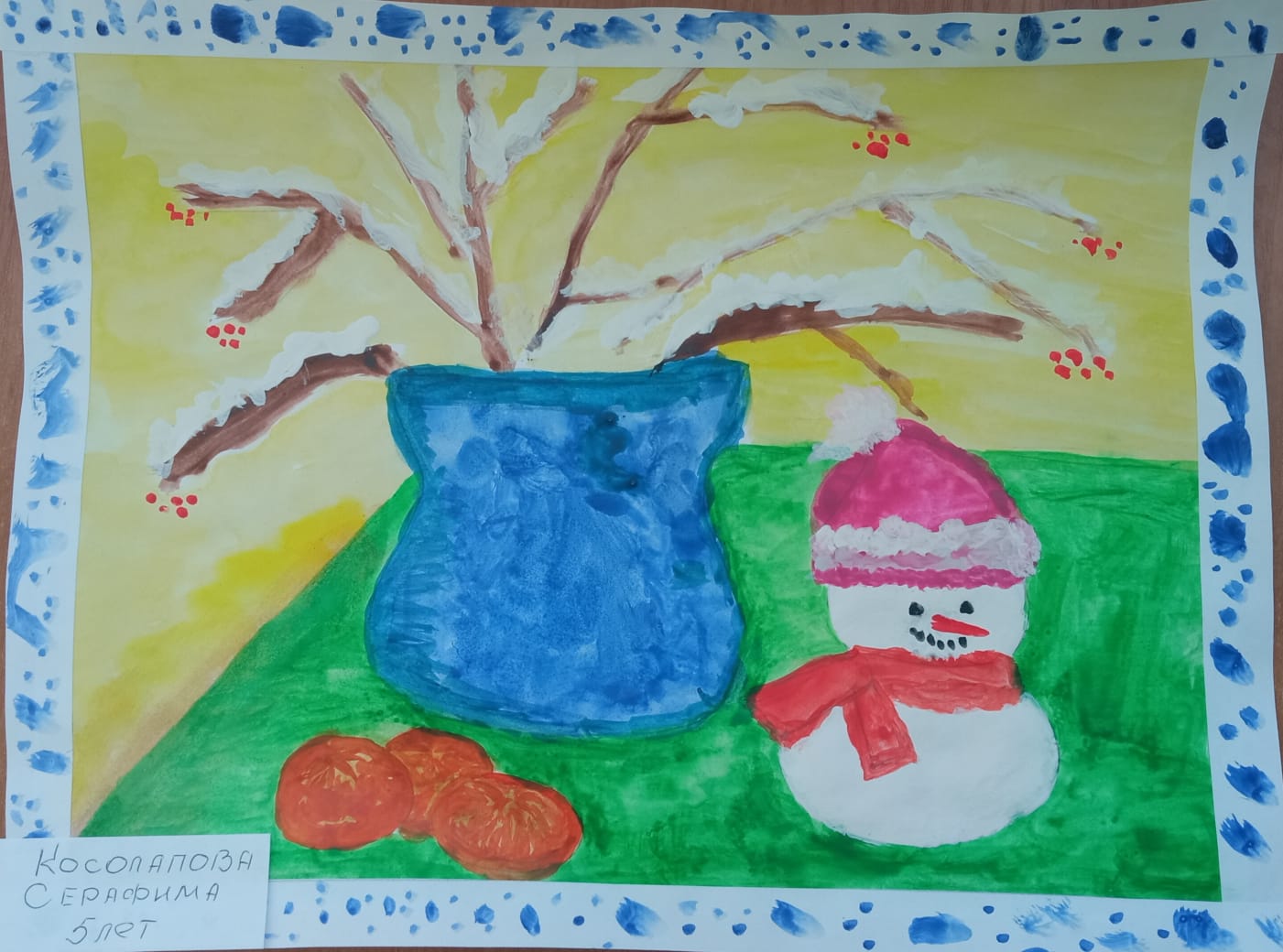 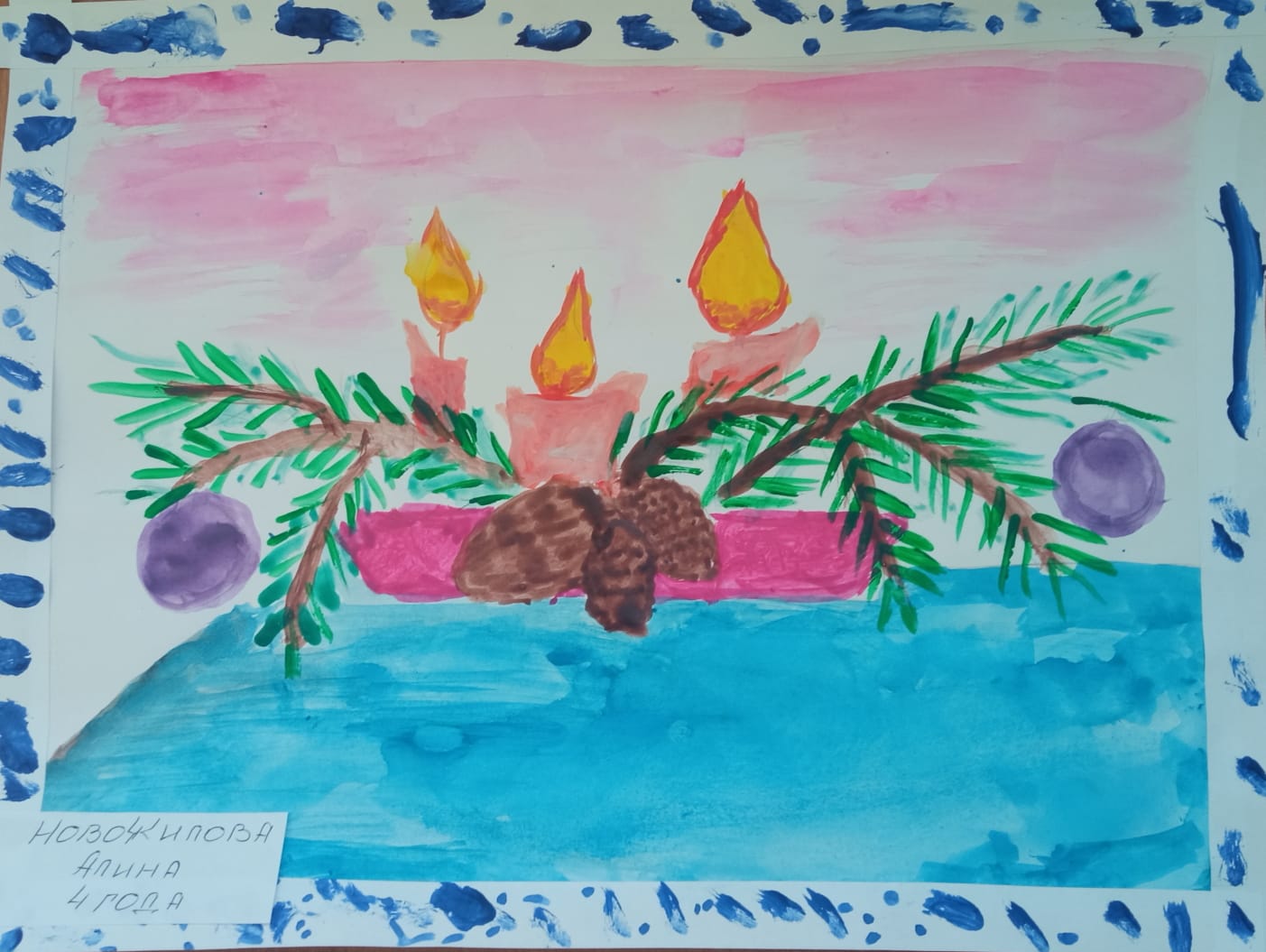 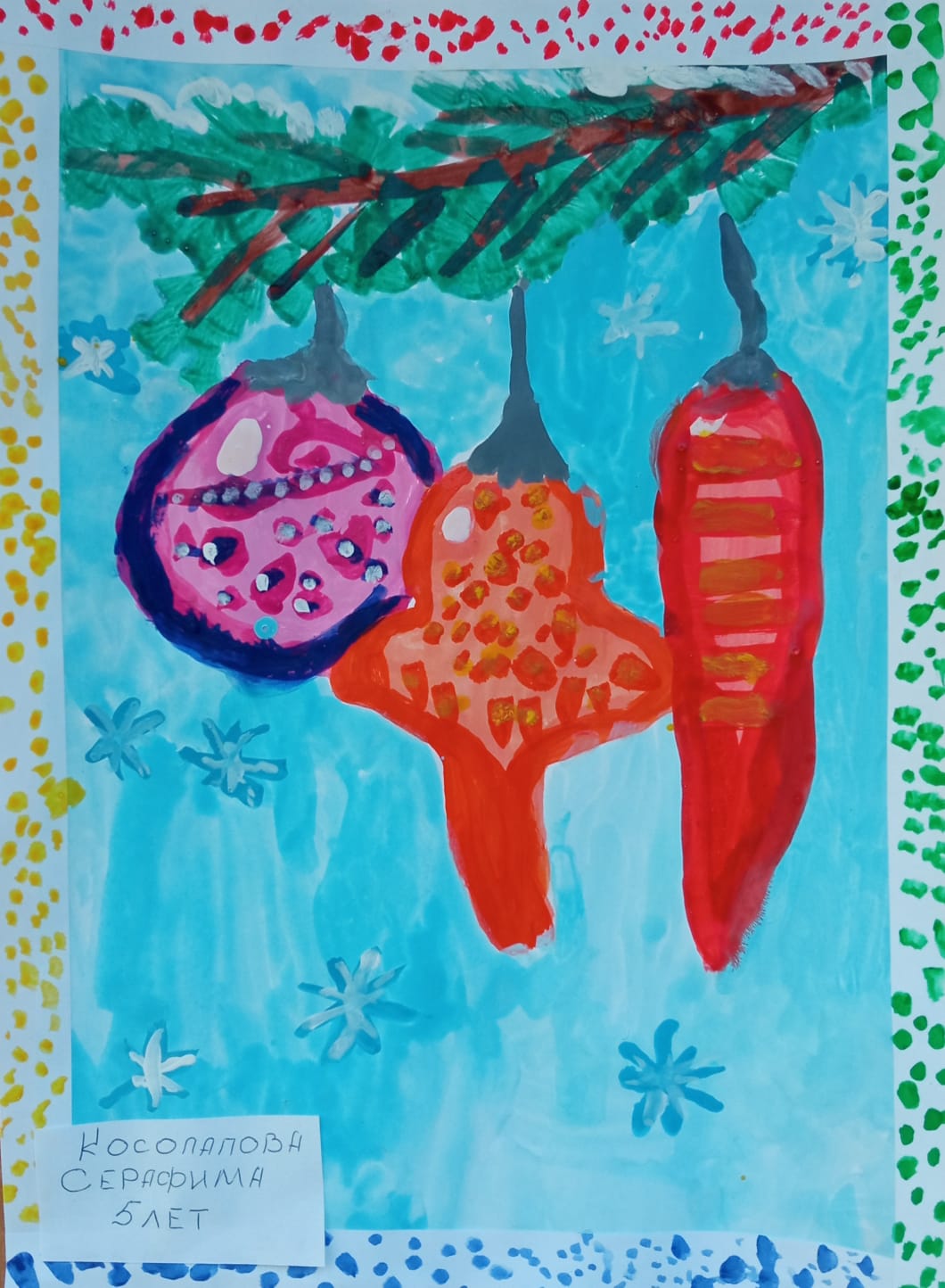 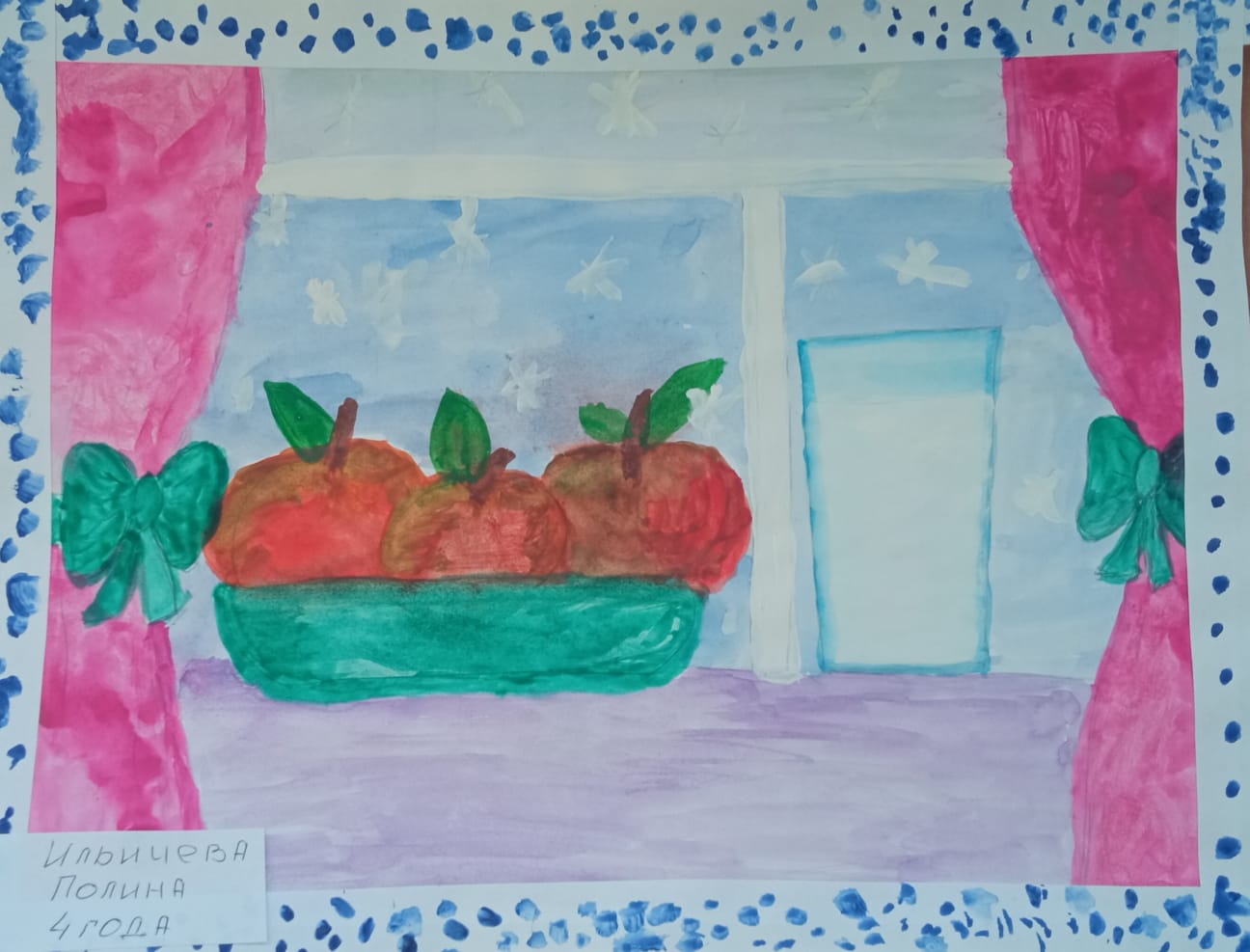 Птички на кормушке
Музыка весны
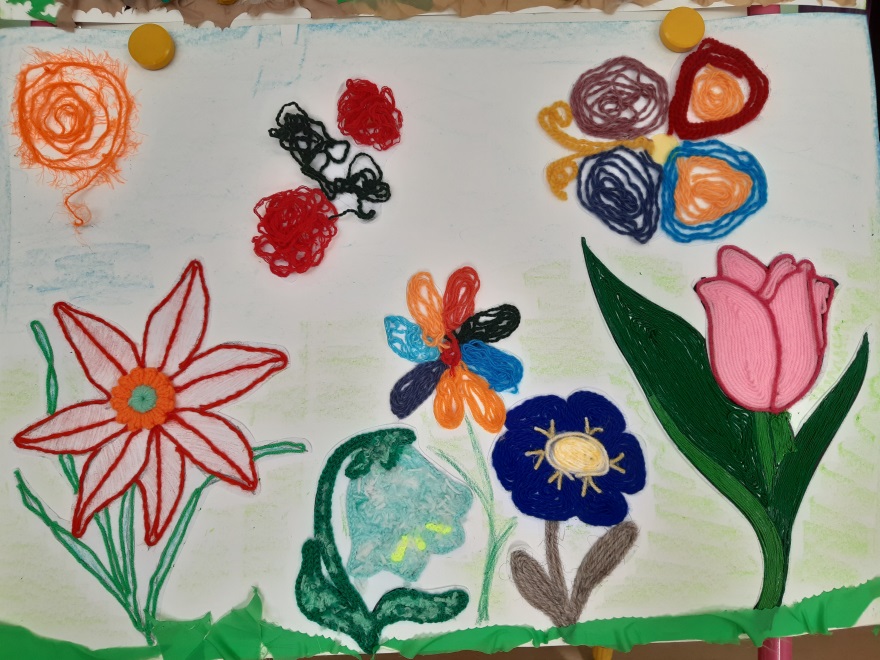 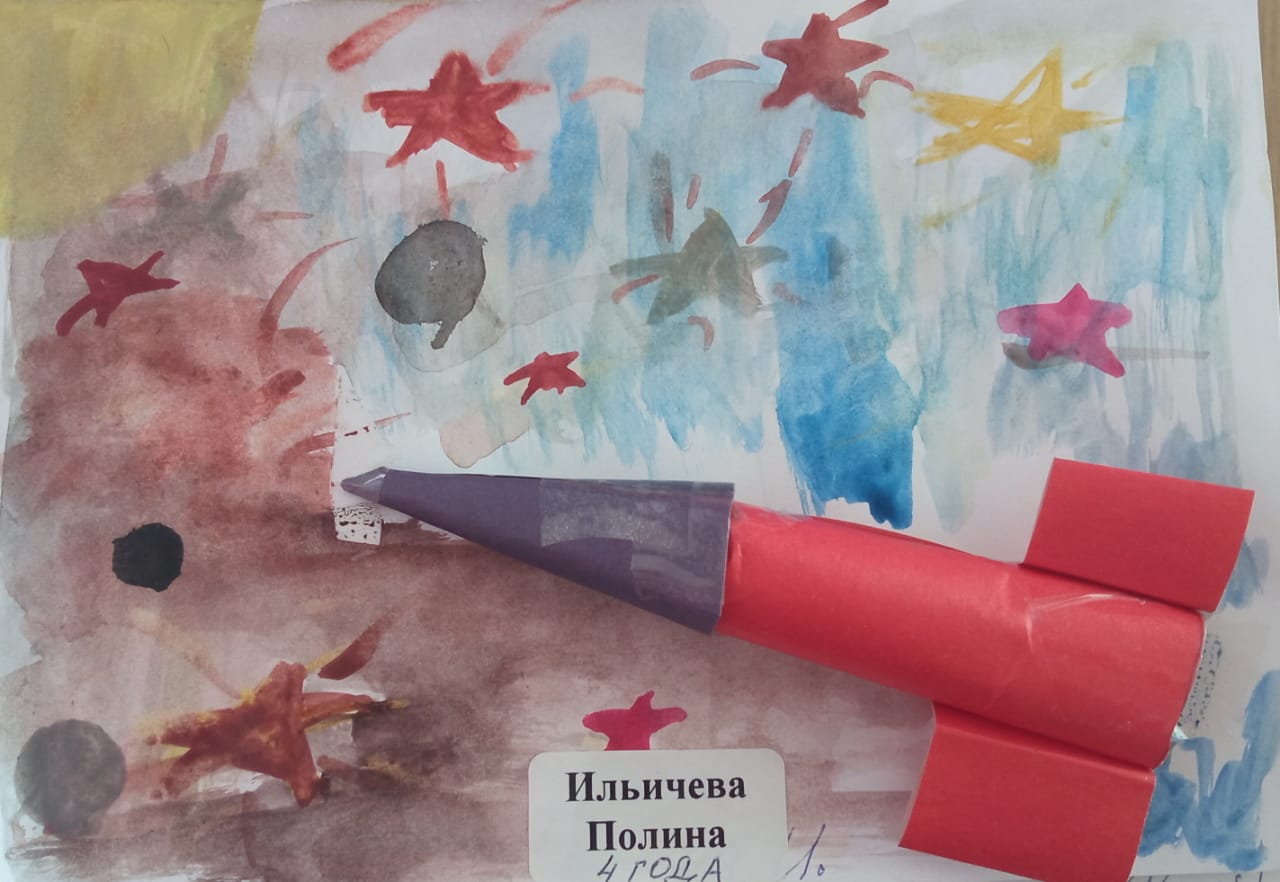 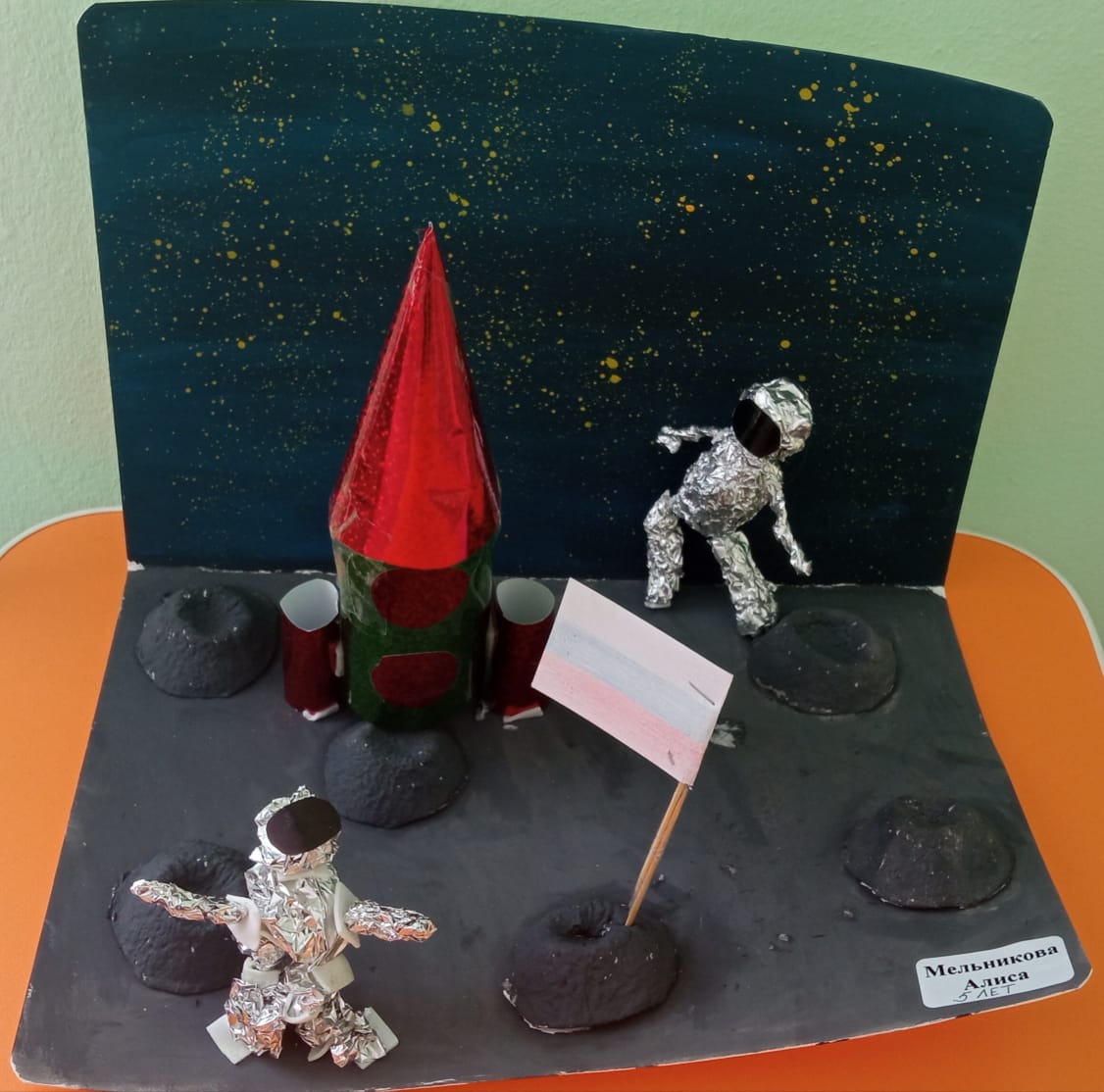 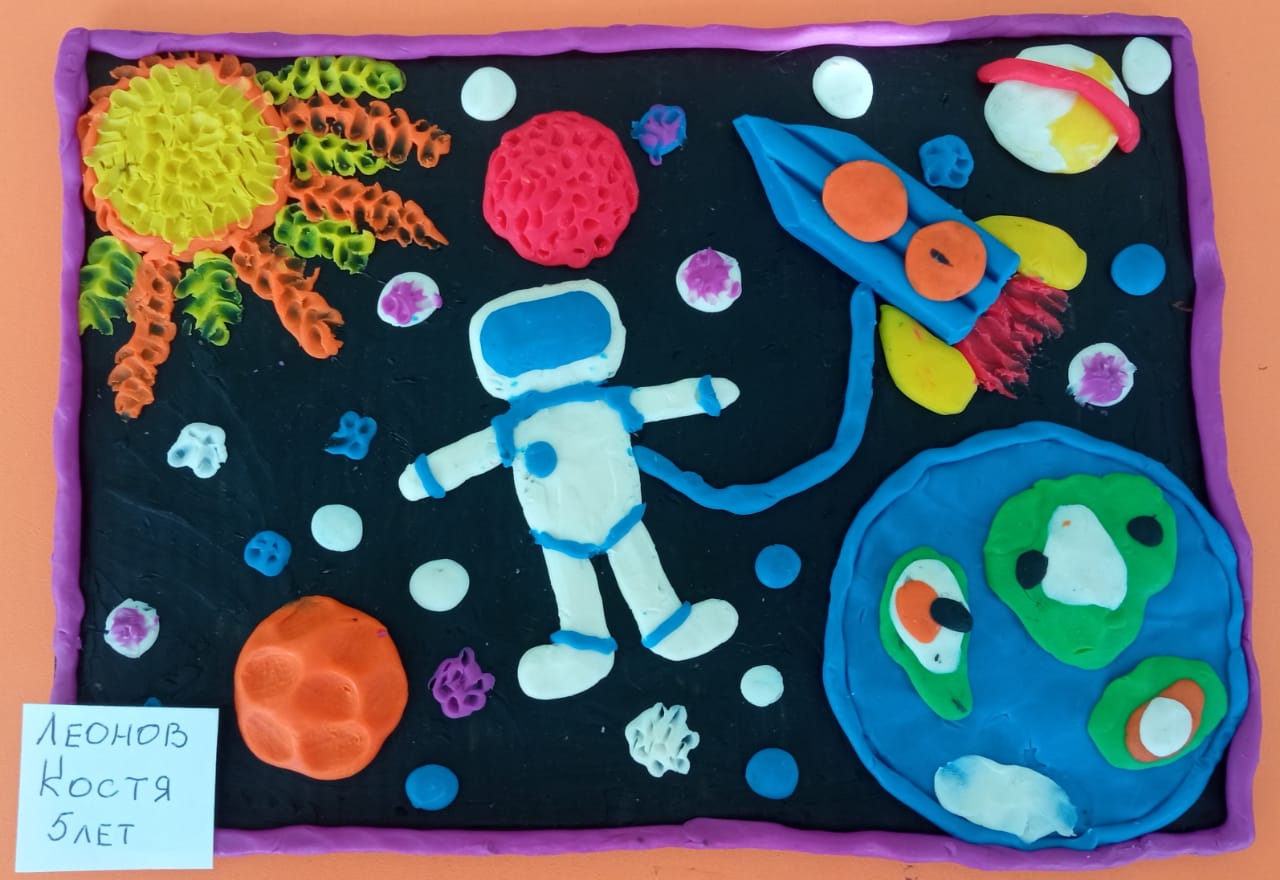 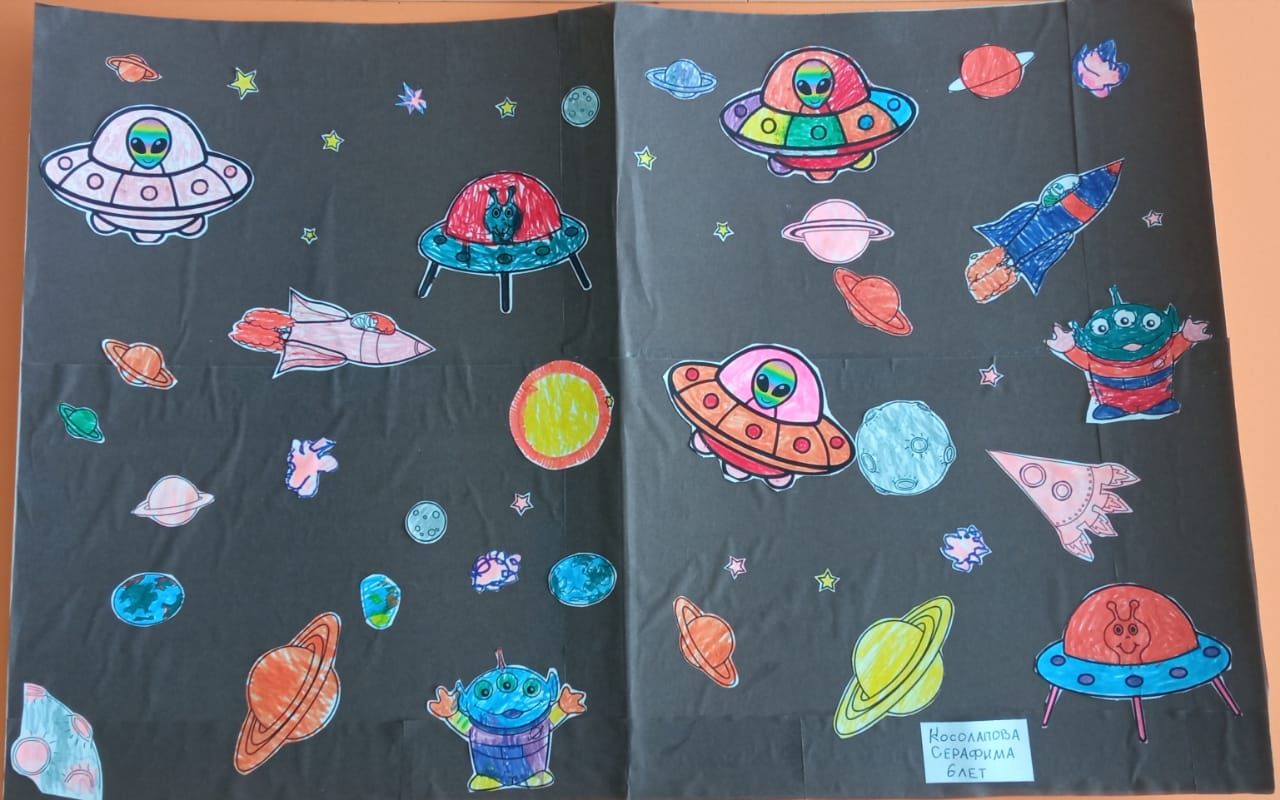 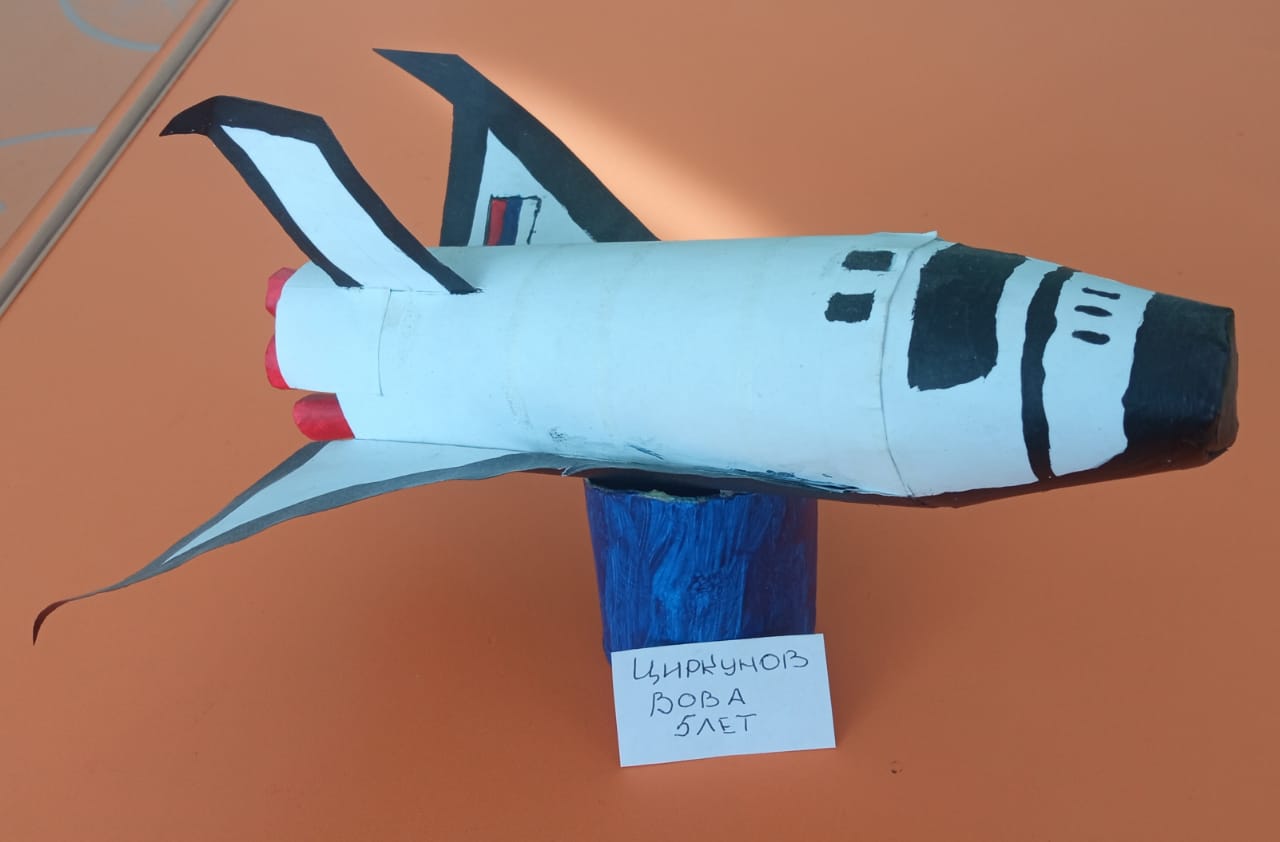 Спасибо!